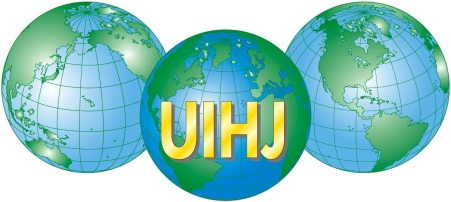 Access to court proceedings and enforcement
Georg Stawa
President of CEPEJ
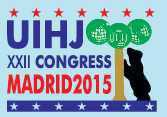 Access to proceedings and enforcement
time is changing 
time for a new approach!
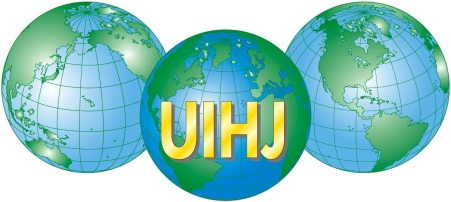 CEPEJ report 2014 - trends
Legal aid is being generalised and extended
Fewer courts in Europe
E-justice in progress
Information to court users is being developed
More and more lawyers
Alternative Dispute Resolution (ADR) is being developed
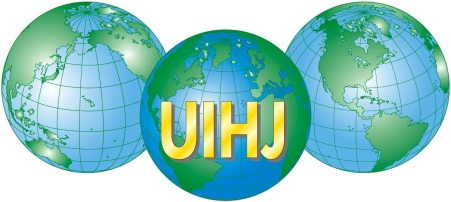 Yes Minister?
Still executing cases?
Solving a problem?
Or satisfying eco/social needs?
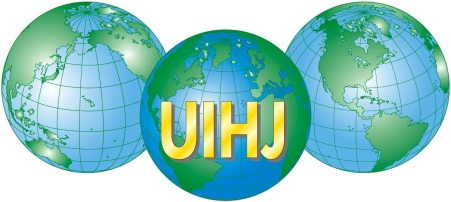 Solving problems by a judicial business process
Solving the citizens’ eco/social problems by a judicial business process:
“Proactive enforcement”?Capture the problem at its origin as early as possible
“Paying more for getting less?”Avoid costly procedures in advance
Where is my bailiff?Access geographically and  supported and controlled by modern means
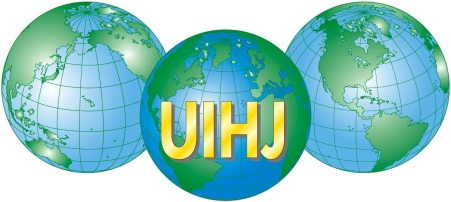 Access to court proceedings and enforcement
Link between law (society) and economy – a new approach to a new enforcement
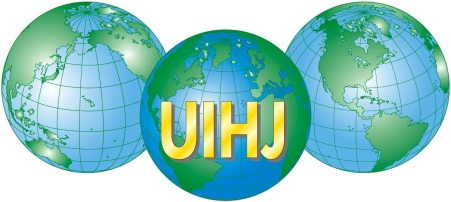 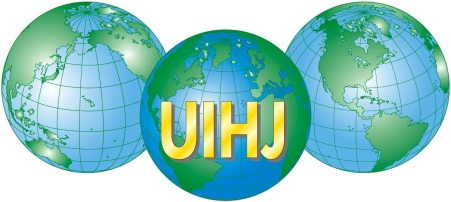 Thank you - Merci
Georg Stawa
President of CEPEJ
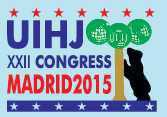